SISTEMA INTEGRADO DE PREVENCIÓN DEL LAVADO DE ACTIVOS Y FINANCIACIÓN DEL TERRORISMO(SIPLAFT)
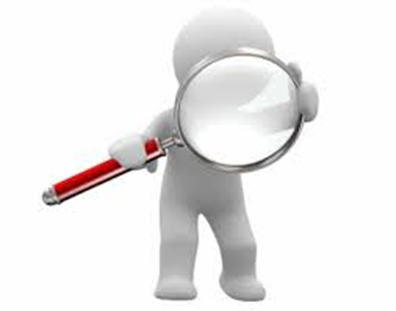 Por Catherine Diaz.
Es el sistema que debemos implementar como empresa, con el fin de prevenir que seamos utilizados para dar apariencia de legalidad a activos provenientes de actividades delictivas o para la canalización de recursos hacia la realización de actividades terroristas.
SIPLAFT
AVARCA TODAS LAS ACTIVIDADES QUE REALIZAMOS
FINANCIACION DE TERRORISMO
LAVADO DE ACTIVOS
FASES DEL SIPLAFT
PREVENCION DEL RIESGO
CONTROL
EL PROPOSITO CONSISTE EN REPORTAR LAS OPERACIONES QUE SE PRETENDAN REALIZAR O SE HAYAN REALIZADO, PARA INTENTAR DAR APARIENCIA DE LEGALIDAD A OPERACIONES VINCULADAS
EL OBJETIVO ES PREVENIR QUE SE INDRODUZCAN
AL SISTEMA SOLIDARIO, RECURSOS PROVENIENTES
DE ACTIVIDADES RELACIONADAS CON EL LAVADO DE ACTIVOS O FINANCIACION DEL TERRORISMO
LA SUPER VIGILANCIA EN LA CIRCULAR EXTERNA 465 DEL 2017
ESTABLECE LAS ETAPAS QUE  DEBEN IMPLEMENTAR LAS ENTIDADAS VIGILADAS
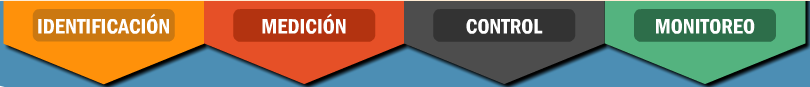 CLIENTE/ USUARIOS
PRODUCTOS
FACTORES DE RIESGO
JURISDICCIONES
CANALES DE DISTRIBUCION
RIESGOS ASOCIADOS
MECANISMOS
DEBIDA DILIGENCIA
“LA ORGANIZACION DEBE CONOCER A CADA UNA DE LAS PERSONAS, SEAN NATURALES O JURÍDICAS, CON QUIENES ESTABLECE RELACIONES COMERCIALES O CONTRACTUALES.”
LISTAS CONFIDENCIALES
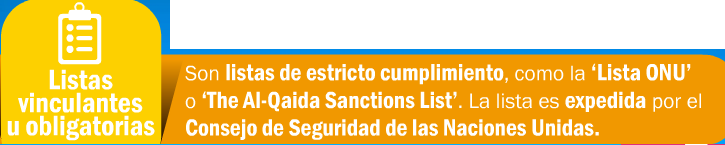 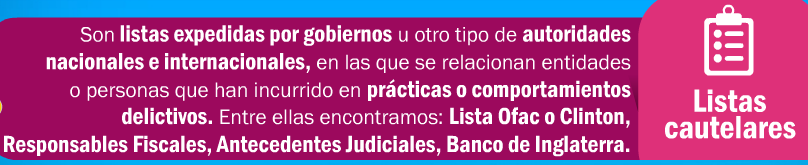 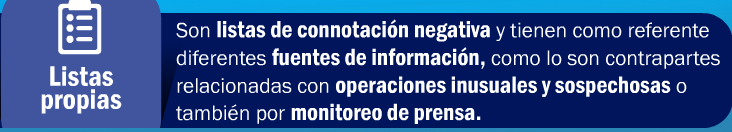 SEÑALES DE ALERTA
SON HECHOS SITUACIONES Y DEMAS INFORMACION QUE LA COOPERATIVA DETERMINE COMO RELEVANTE
OPERACIONES  INUSUALES 
SE DEBEN REPORTAR  LAS TRANSACCIONES QUE NO GUARDAN RELACION CON EL PERFIL TRANSACCIONAL
DEL CLIENTE Y QUE NO SE HA PODIDO JUSTIFICAR
OPERACIÓN SOSPECHOSA
AQUELLA OPERACIÓN INUSUAL QUE DE ACUERDO CON RAZONES OBJETIVAS ESTABLECIDAS POR LA COOPERATIVA, ES IDENTIFICADA COMO SOSPECHOSA Y DEBE REPORTARSE A LA UIAF.
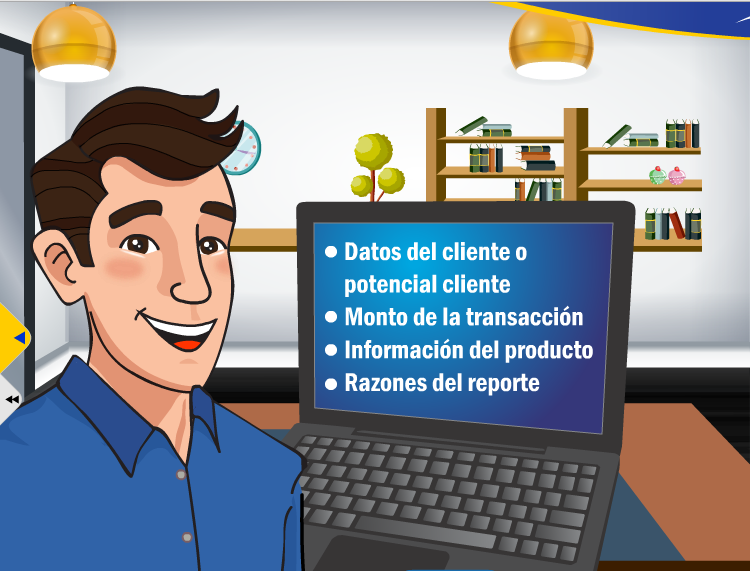 DECLARACION DE OPERACIONES 
EN EFECTIVO
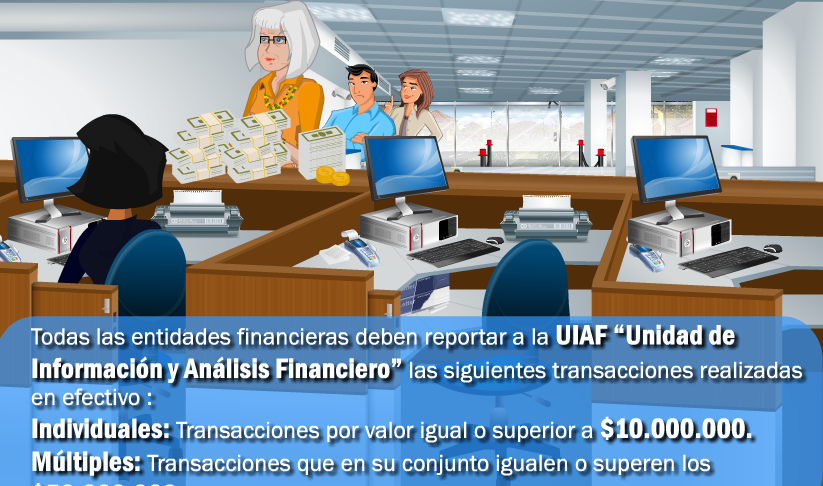 GRACIAS POR SU ATENCION